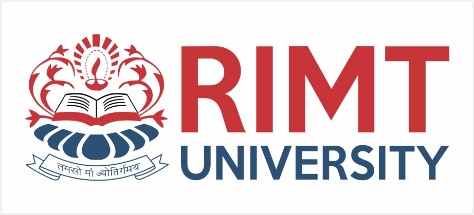 Operating System/ BTCS-2401
Course Name: B.Tech CSESemester: 4th
Prepared by: Er. Jasdeep Singh
1
education for life                              www.rimt.ac.in
Department of Computer Science & Engineering
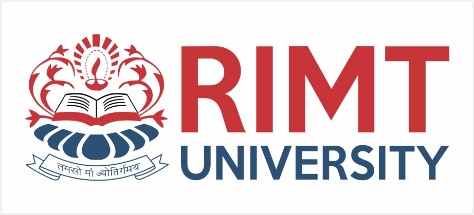 Topic 23rd : Security
education for life                              www.rimt.ac.in
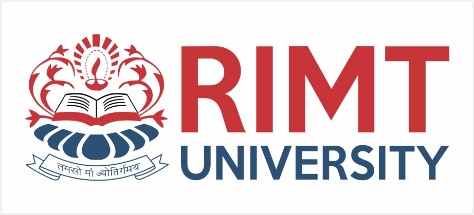 Topics To Be Covered
The Security Problem
Program Threats
System and Network Threats
Cryptography as a Security Tool
education for life                              www.rimt.ac.in
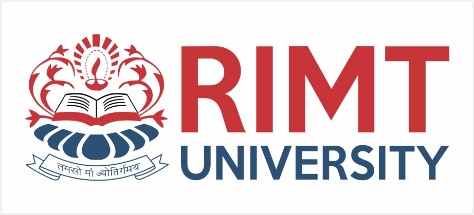 Objectives
To discuss security threats and attacks

To explain the fundamentals of encryption, authentication, and hashing

To examine the uses of cryptography in computing

To describe the various countermeasures to security attacks
education for life                              www.rimt.ac.in
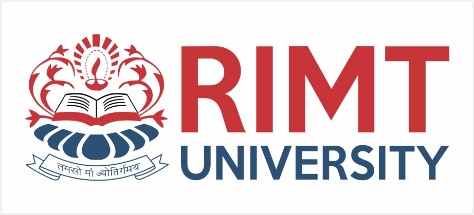 The Security Problem
System secure if resources used and accessed as intended under all circumstances
Unachievable

Intruders (crackers) attempt to breach security

Threat is potential security violation

Attack is attempt to breach security

Attack can be accidental or malicious

Easier to protect against accidental than malicious misuse
education for life                              www.rimt.ac.in
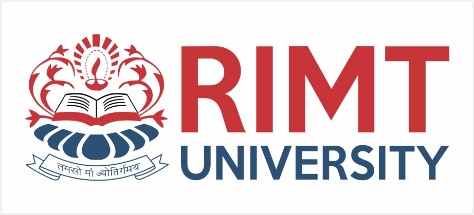 Security Violation Categories
Breach of confidentiality
Unauthorized reading of data
Breach of integrity
Unauthorized modification of data
Breach of availability
Unauthorized destruction of data
Theft of service
Unauthorized use of resources
Denial of service (DOS)
Prevention of legitimate use
education for life                              www.rimt.ac.in
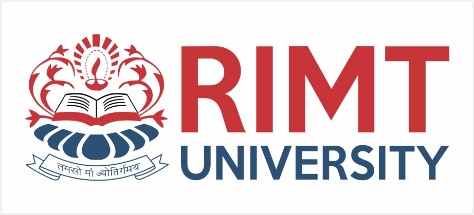 Security Violation Methods
Masquerading (breach authentication)
Pretending to be an authorized user to escalate privileges
Replay attack
As is or with message modification
Man-in-the-middle attack
Intruder sits in data flow, masquerading as sender to receiver and vice versa
Session hijacking
Intercept an already-established session to bypass authentication
education for life                              www.rimt.ac.in
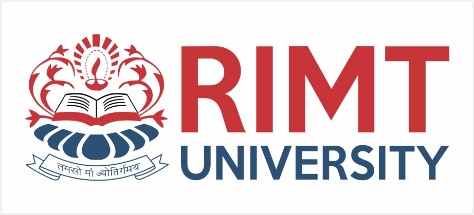 Standard Security Attacks
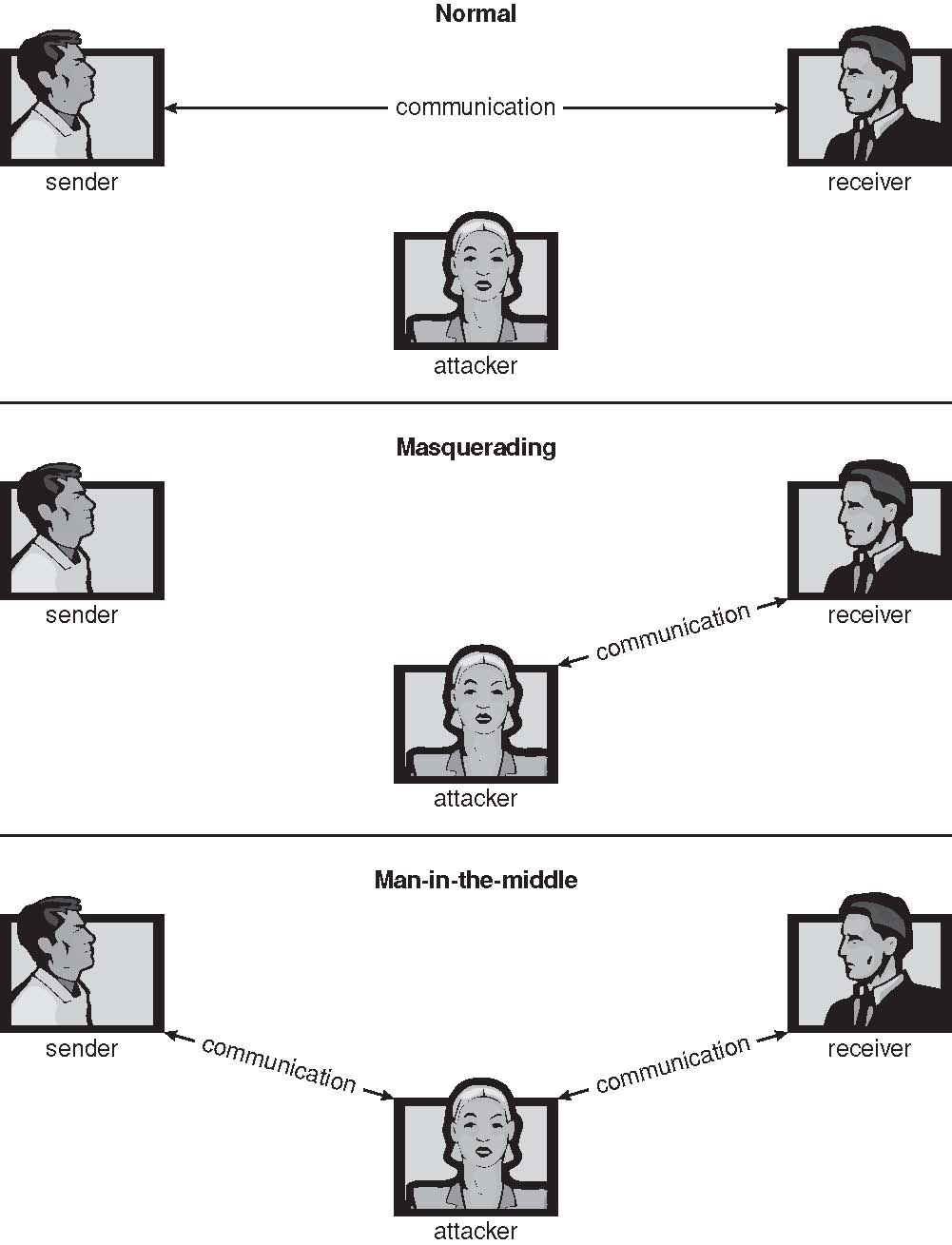 education for life                              www.rimt.ac.in
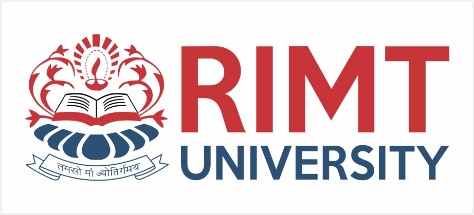 Security Measure Levels
Impossible to have absolute security, but make cost to perpetrator sufficiently high to deter most intruders
Security must occur at four levels to be effective:
Physical
Data centers, servers, connected terminals
Human
Avoid social engineering, phishing, dumpster diving
Operating System
Protection mechanisms, debugging
Network
Intercepted communications, interruption, DOS
Security is as weak as the weakest link in the chain
But can too much security be a problem?
education for life                              www.rimt.ac.in
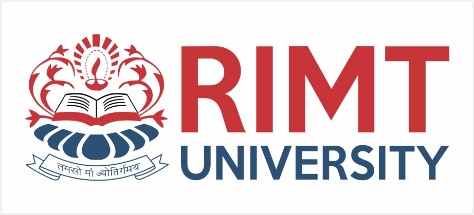 Program Threats
Many variations, many names
Trojan Horse
Code segment that misuses its environment
Exploits mechanisms for allowing programs written by users to be executed by other users
Spyware, pop-up browser windows, covert channels
Up to 80% of spam delivered by spyware-infected systems
Trap Door
Specific user identifier or password that circumvents normal security procedures
Could be included in a compiler
How to detect them?
education for life                              www.rimt.ac.in
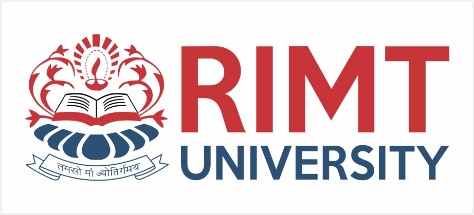 Program Threats (Cont.)
Logic Bomb
Program that initiates a security incident under certain circumstances
Stack and Buffer Overflow
Exploits a bug in a program (overflow either the stack or memory buffers)
Failure to check bounds on inputs, arguments
Write past arguments on the stack into the return address on stack
When routine returns from call, returns to hacked address
Pointed to code loaded onto stack that executes malicious code
Unauthorized user or privilege escalation
education for life                              www.rimt.ac.in
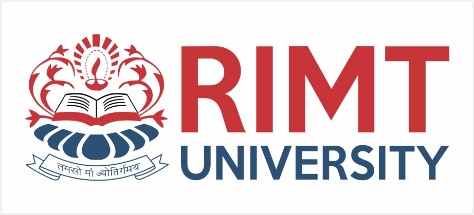 C Program with Buffer-overflow Condition
#include <stdio.h>
#define BUFFER SIZE 256
int main(int argc, char *argv[])
{
	char buffer[BUFFER SIZE];
	if (argc < 2)
		return -1;
	else {
		strcpy(buffer,argv[1]);
		return 0;
	}
}
education for life                              www.rimt.ac.in
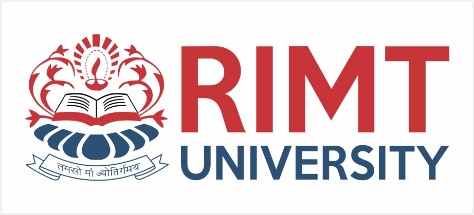 Layout of Typical Stack Frame
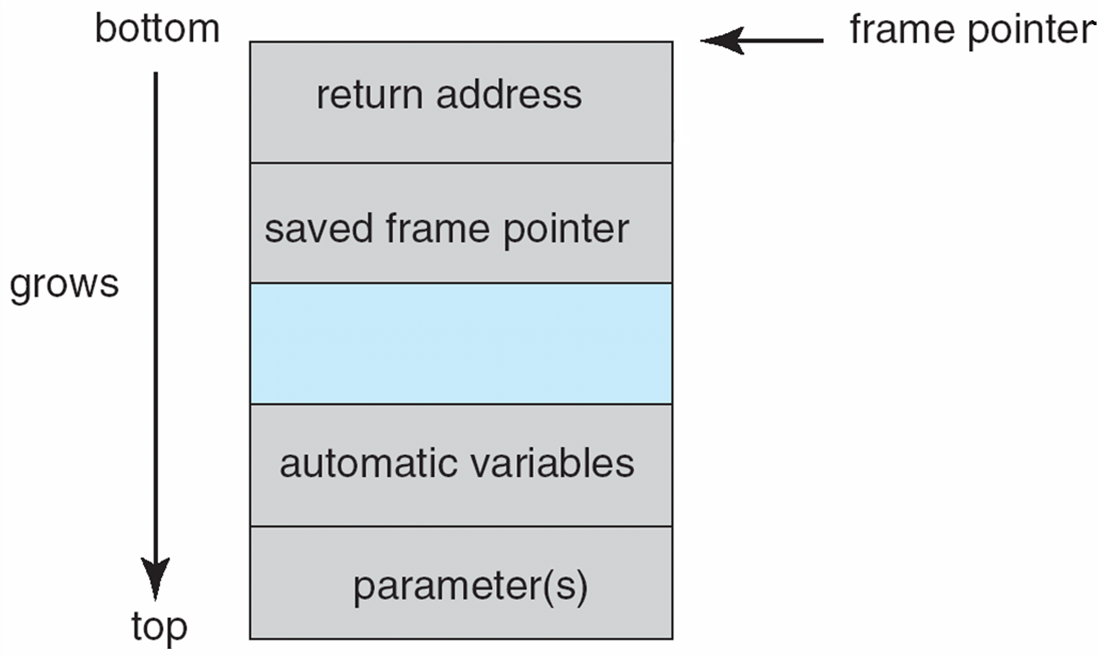 education for life                              www.rimt.ac.in
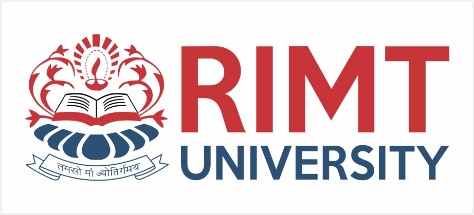 Hypothetical Stack Frame
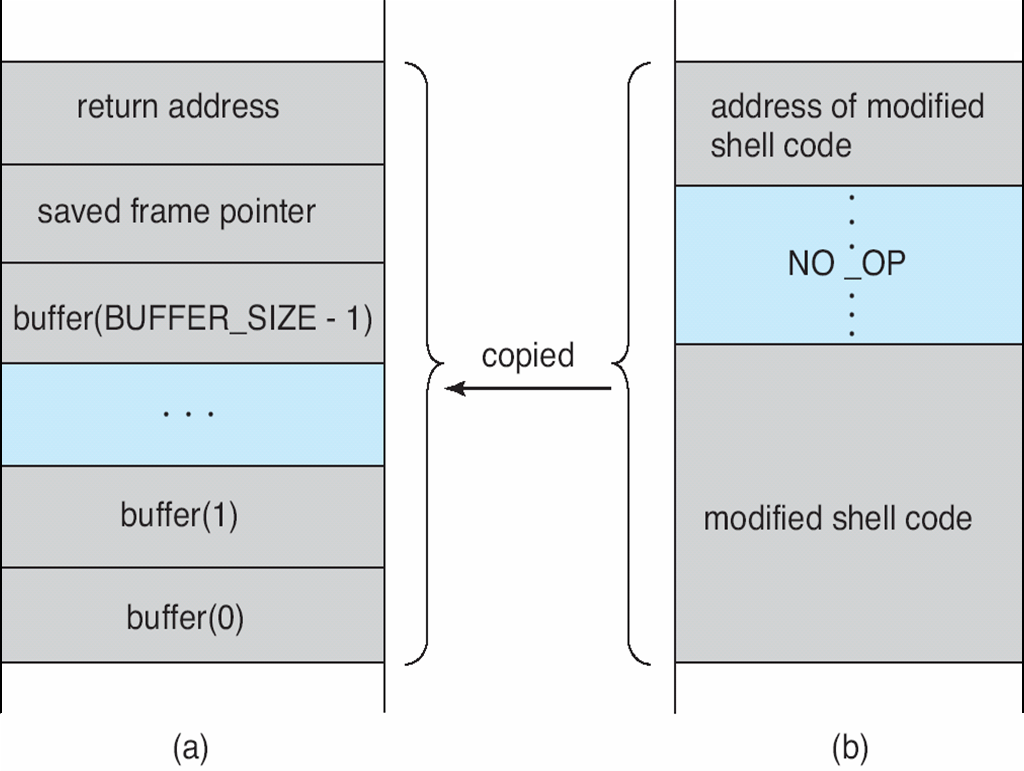 After attack
Before attack
education for life                              www.rimt.ac.in
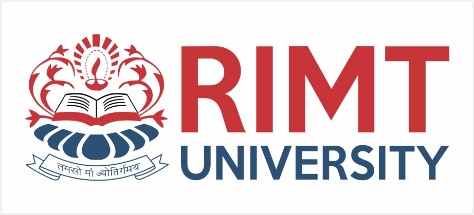 Great Programming Required?
For the first step of determining the bug, and second step of writing exploit code, yes
Script kiddies can run pre-written exploit code to attack a given system
Attack code can get a shell with the processes’ owner’s permissions
Or open a network port, delete files, download a program, etc
Depending on bug, attack can be executed across a network using allowed connections, bypassing firewalls
Buffer overflow can be disabled by disabling stack execution or adding bit to page table to indicate “non-executable” state
Available in SPARC and x86
But still have security exploits
education for life                              www.rimt.ac.in
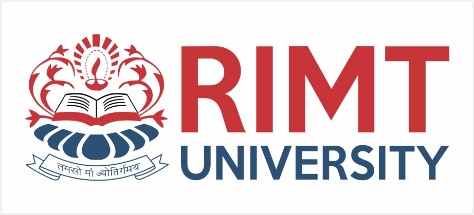 The Threat Continues
Attacks still common, still occurring
Attacks moved over time from science experiments to tools of organized crime
Targeting specific companies
Creating botnets to use as tool for spam and DDOS delivery
Keystroke logger to grab passwords, credit card numbers

Why is Windows the target for most attacks?
Most common
Everyone is an administrator
Licensing required?
Monoculture considered harmful
education for life                              www.rimt.ac.in
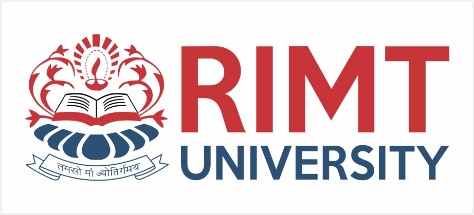 System and Network Threats
Some systems “open” rather than secure by default
Reduce attack surface
But harder to use, more knowledge needed to administer

Network threats harder to detect, prevent
Protection systems weaker
More difficult to have a shared secret on which to base access
No physical limits once system attached to internet
Or on network with system attached to internet
Even determining location of connecting system difficult
IP address is only knowledge
education for life                              www.rimt.ac.in
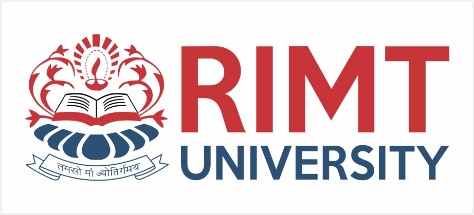 System and Network Threats (Cont.)
Worms – use spawn mechanism; standalone program
Internet worm
Exploited UNIX networking features (remote access) and bugs in finger and sendmail programs
Exploited trust-relationship mechanism used by rsh to access friendly systems without use of password
Grappling hook program uploaded main worm program
99 lines of C code 
Hooked system then uploaded main code, tried to attack connected systems
Also tried to break into other users accounts on local system via password guessing
If target system already infected, abort, except for every 7th time
education for life                              www.rimt.ac.in
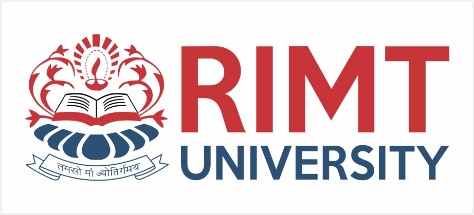 System and Network Threats (Cont.)
Port scanning
Automated attempt to connect to a range of ports on one or a range of IP addresses
Detection of answering service protocol
Detection of OS and version running on system
nmap scans all ports in a given IP range for a response
nessus has a database of protocols and bugs (and exploits) to apply against a system
Frequently launched from zombie systems 
To decrease trace-ability
education for life                              www.rimt.ac.in
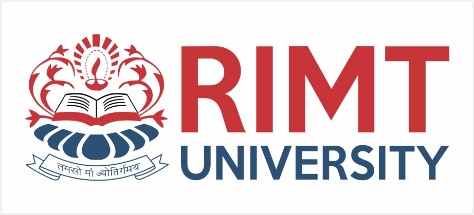 System and Network Threats (Cont.)
Denial of Service
Overload the targeted computer preventing it from doing any useful work
Distributed denial-of-service (DDOS) come from multiple sites at once
Consider the start of the IP-connection handshake (SYN)
How many started-connections can the OS handle?
Consider traffic to a web site
How can you tell the difference between being a target and being really popular?
Accidental – CS students writing bad fork() code
Purposeful – extortion, punishment
education for life                              www.rimt.ac.in
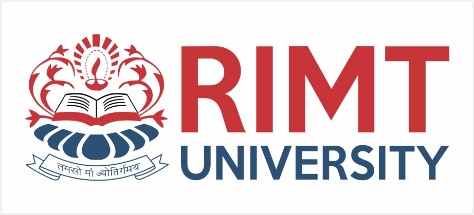 Cryptography as a Security Tool
Broadest security tool available
Internal to a given computer, source and destination of messages can be known and protected
OS creates, manages, protects process IDs, communication ports
Source and destination of messages on network cannot be trusted without cryptography
Local network – IP address?
Consider unauthorized host added
WAN / Internet – how to establish authenticity 
Not via IP address
education for life                              www.rimt.ac.in
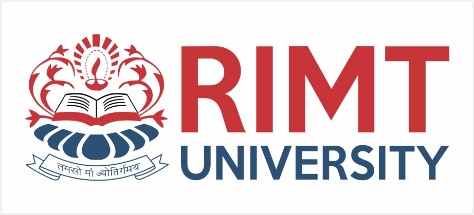 Cryptography
Means to constrain potential senders (sources) and / or receivers (destinations) of messages
Based on secrets (keys)
Enables
Confirmation of source
Receipt only by certain destination
Trust relationship between sender and receiver
education for life                              www.rimt.ac.in
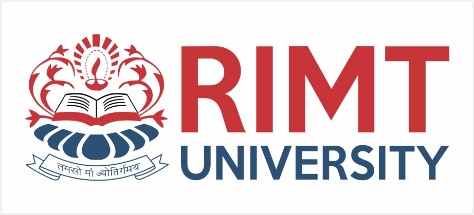 Summary
The Security Problem
Program Threats
System and Network Threats
Cryptography as a Security Tool
education for life                              www.rimt.ac.in
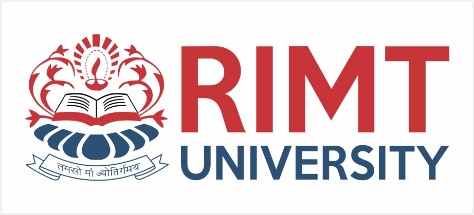 Topics To Be Covered
User Authentication
Implementing Security Defenses
Firewalling to Protect Systems and Networks
Computer-Security Classifications
An Example: Windows
education for life                              www.rimt.ac.in
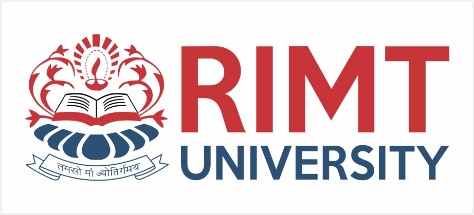 References
Silberschatz and Peter B. Calvin, “Operating System Concepts" Addison Wesley Publishing Company
 Dhamdhere, “Systems Programming & Operating Systems Tata McGraw Hill
education for life                              www.rimt.ac.in